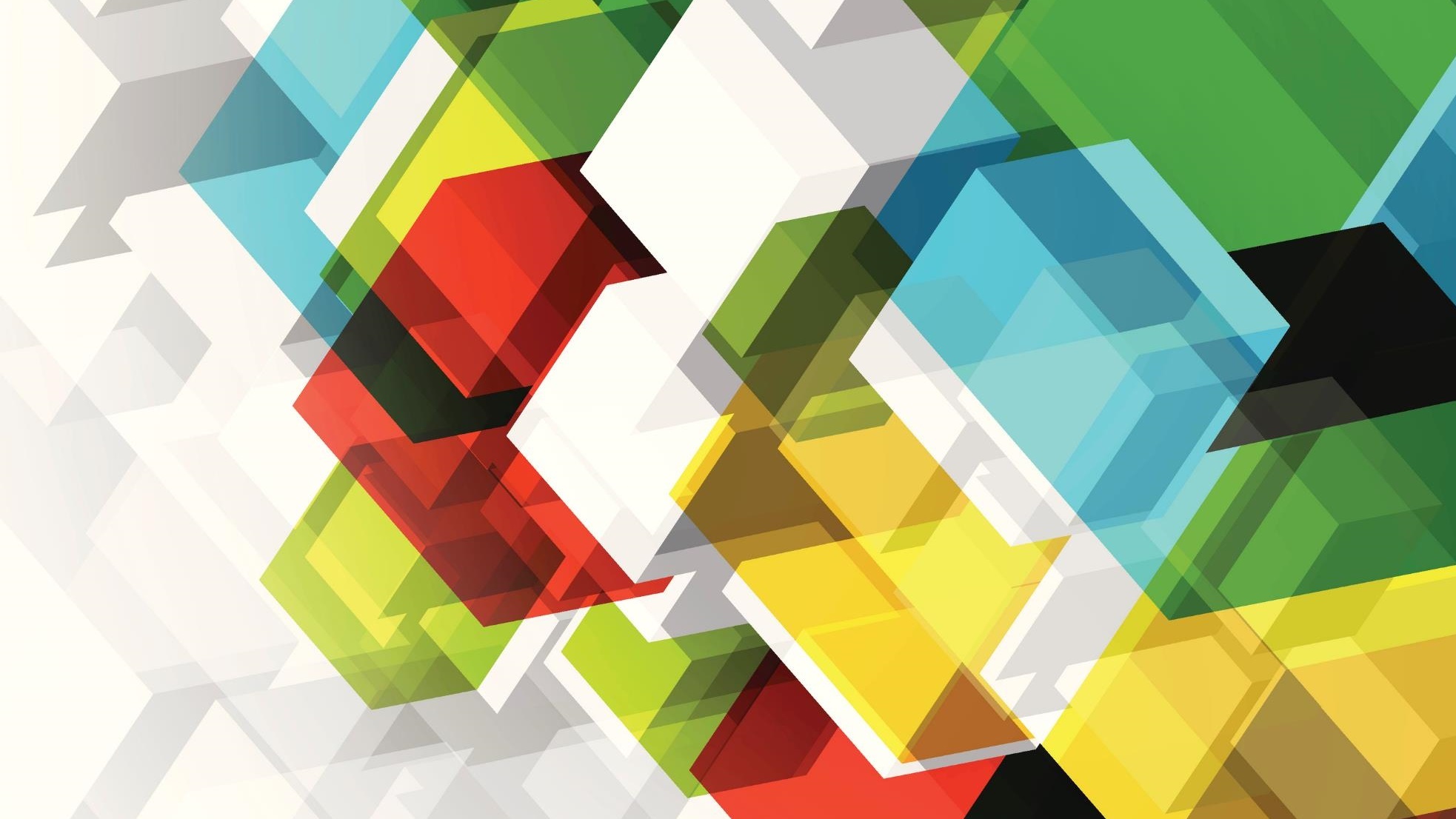 PENELITIAN ADMINISTRASI
Oleh: 
Ahmad Taufiq, M.Si
Outline
Pengertian Paradigma
Istilah paradigma pertama kali diperkenalkan dan dipopulerkan oleh Thomas Kuhn (1962), dan Kuhn berpendapat bahwa paradigma adalah cara pandang untuk mengetahui realitas sosial tertentu secara spesifik. 
Definisi tersebut dipertegas oleh Robert Friedrichs (1970), sebagai suatu pandangan yang mendasar dari suatu disiplin ilmu tentang apa yang menjadi pokok persoalan yang semestinya dipelajari. Pengertian 
lain dikemukakan oleh George Ritzer (1980), dengan menyatakan paradigma sebagai pandangan yang mendasar dari para ilmuwan tentang apa yang menjadi pokok persoalan yang semestinya dipelajari dalam salah satu cabang disiplin ilmu pengetahuan.
Paradigma Penelitian Sosial
Dalam Sosiologi dikenal sejumlah paradigma sosiologi yang cukup dominan, antara lain Paradigma Fakta Sosial, Paradigma Definisi Sosial, dan Paradigma Perilaku Sosial. Keragaman paradigma ini memunculkan sejumlah pendekatan yang berlainan terhadap suatu obyek, baik dalam mendefinisikan hakikat obyek, dan cara menganalisis yang hasilnya berbeda.
Paradigma dalam penelitian social, secara umum dibagi menjadi penelitian kuantitatif dan kualitatif. 
Penelitian kuantitatif dibangun berlandaskan paradigma positivisme dari August Comte (1798-1857). 
Sedangkan kualitatif dibangun berlandaskan paradigma fenomenologis dari Edmund Husserl (1859- 1926).
Paradigma Kuantitatif
Dalam metode kuantitatif, dianut suatu paradigma bahwa dalam setiap peristiwa sosial mengandung elemen-elemen tertentu yang berbeda-beda dan dapat berubah. Elemen-elemen dimaksud disebut dengan variabel. 
Variabel dari setiap even/case, baik yang melekat maupun yang mempengaruhi dipengaruhinya, cukup banyak, karena itu tidak mungkin menangkap seluruh variabel secara keseluruhan. Atas dasar itu, dalam penelitian kuantitatif ditekankan agar obyek penelitian diarahkan pada variabel-variabel yang relevan.
Julia Brannen menjelaskan, paradigma kuantitaif dari dua aspek penting, yaitu: bahwa penelitian kuantitatif menggunakan enumerative induction dan cenderung membuat generalisasi (generalization). 
Penekanan analisis data dari pendekatan enumerative induction adalah perhitungan secara kuantitatif, mulai dari frekuensi sampai analisa statistik. 
Generalisasi adalah pemberlakuan hasil temuan dari sampel terhadap semua populasi, tetapi karena dalam paradigma kuantitatif terdapat asumsi mengenai adanya “keserupaan” antara obyek-obyek tertentu, maka generalisasi dapat didefinisikan sebagai universalisasi.
Paradigma Kualitatif
Berdasarkan dari proposisi di atas, secara ontologis, paradigma kualitatif berpandangan bahwa fenomena sosial, budaya dan tingkah laku manusia tidak cukup dengan merekam hal-hal yang tampak secara nyata, melainkan juga harus mencermati secara keseluruhan dalam totalitas konteksnya. Sebab perilaku (sebagai fakta) tidak dapat dilepaskan atau dipisahkan begitu saja dari setiap konteks yang mempengaruhinya. 
Paradigma kualitatif meyakini bahwa di dalam masyarakat terdapat keteraturan. Keteraturan itu terbentuk secara natural, karena itu tugas peneliti adalah menemukan keteraturan itu, bukan menciptakan atau membuat sendiri batasan-batasannya berdasarkan teori yang ada. 
Atas dasar itu, pada hakikatnya penelitian kualitatif adalah satu kegiatan sistematis untuk menemukan teori, bukan untuk menguji teori atau hipotesis.
Paradigma Mix Methods
Proses perpaduan itu sendiri harus dimaklumi, tidak saja karena Strauss dan Glaser sebagai dua tokoh penggagas metode ini yang memiliki latar pemikiran yang berbeda (kualitatif dan kuantitatif), melainkan juga karena tuntutan perkembangan metode keilmuan yang terus berkembang. 
Mau tak mau, metode kualitatif harus menata prosedur dan teknik-teknik penelitiannya agar semakin dipercaya sebagai metode yang dapat diandalkan dalam pengembangan ilmu pengetahuan. 
Perbedaan antara kualitatif dan kuantitatif sebagai paradigma/ metode dan kualitatif dan kuantitatif sebagai sifat data. 
Paradigma adalah cara pandang atau pendekatan terhadap obyek (subyek), sedangkan data apa yang dihasilkan dari cara pandang tersebut. Jadi, Paradigma Kualitatif dapat menggunakan data kuantitatif, demikian pula sebaliknya. Namun, biasanya, data-data tersebut merupakan data-data pendukung untuk memperkuat data-data utama yang dihasilkan dari paradigma yang sama.
Paradigma Administrasi Publik
Nicolas Henry (1988:33-54), mengemukakan lima paradigma administrasi public. 
Paradigma Pertama. Paradigma dikotomi antara Politik dan Administrasi (1900-1926), Fokus dari ilmu administrasi negara terbatas pada masalah-masalah organisasi, kepegawaian, dan penyusunan anggaran dalam birokrasi dan pemerintahan. Sedangkan masalah-masalah pemerintahan, politik dan kebijaksanaan merupakan substansi ilmu politik. 
Lokus paradigma ini adalah mempermaksalahkan di mana seharusnya administrasi negara ini berada. Pada masa ini, dibedakan dengan jelas antara administrasi dan politik negara. Ada dua fungsi pokok pemerintah yang amat berbeda satu sama lain. Dua fungsi pokok yang dimaksud adalah politik dan administrasi. Menurut Goodnow dan pengikutnya, administrasi negara seharusnya berpusat pada birokrasi pemerintahan.
Paradigma Kedua, Prinsip-prinsip Administrasi negara (1927-1937), Lokus dari administrasi negara tidak merupakan masalah dalam paradigma ini, yang dipentingkan fokusnya yaitu: ”prinsip-prinsip administrasi” dipandang dapat berlaku universal pada setiap bentuk organisasi dan setiap lingkungan sosial budaya. 
Pada masa ini (1927-1937), administrasi memiliki prinsip-prinsip yang jelas. 
Prinsipnya adalah administrasi negara dapat diterapkan di negara mana saja walaupun berbeda kebudayaan, lingkungan, visi, dan lainnya. 
Pada fase ini, administrasi negara mencapai puncak reputasinya.
Paradigma ketiga, Administrasi Negara sebagai Ilmu Politik (1950-1970). 
Pada masa ini (1950-1970), Secara singkat dijelaskan bahwa fase paradigma ini merupakan suatu usaha untuk menetapkan kembali hubungan konseptual antara administrasi negara dan ilmu politik. 
Konsekuensi dari usaha ini adalah keharusan untuk merumuskan bidang ini paling sedikit dalam hubungannya dengan focus keahliannya yang esensial. Umar (2004:5), menyebut bahwa pada fase ini administrasi negara telah berkembang sebagai bagian dari ilmu politik. 
Dalam masa ini, ada dua perkembangan baru yang patut dicatat, yaitu: (1) Tumbuhnya penggunaan studi kasus sebagai suatu sarana yang bersifat epistimologis, (2) Timbulnya studi perbandingan dan pembangunan administrasi sebagai salah satu bagian dari ilmu administrasi.
Paradigma keempat, Administrasi Negara sebagai Ilmu Administrasi (1954-1970). 
Pada masa ini (1954-1970), administrasi negara telah berkembang sebagai ilmu administrasi. 
Perkembangan ini diawali dengan ketidaksenangan bahwa ilmu administrasi dianggap sebagai ilmu kelas dua setelah ilmu politik. Sebagai suatu paradigma, pada fase ini ilmu administrasi hanya memberikan focus, tetapi tidak pada locusnya. 
Usaha pengembangan, terutama diperoleh dari pengaruh fakultas administrasi perusahaan (school of business administration) mempercepat proses mencari alternatif paradigma ilmu administrasi. Pada Tahun 1956 terbitlah jurnal Administrative Science Quarterly, sebagai sarana yang amat penting untuk menyuarakan pendapat dan konsepsi-konsepsi dari paradigma ini.
Paradigma kelima, Administrasi Negara sebagai Administrasi Negara. 
Masa ini terjadi setelah tahun 1970. pada masa ini, administrasi negara telah berkembang menjadi ilmu administrasi negara, yaitu merambah ke teori organisasi, ilmu kebijakan (policy science), dan ekonomi politik. 
Dalam waktu singkat, administrasi negara sebagai suatu bidang kajian telah menunjukkan warnanya sendiri. Beberapa departemen, fakultas, dan akademi baru administrasi negara dan public affairs bermunculan. 
Salah satu trend dari pertumbuhan administrasi negara ini adalah terbentuknya asosiasi nasional dari fakultas-fakultas tersebut (The National Association of School of Public Affairs and Administration). 
Pada tahun 1980 asosiasi ini telah mempunyai anggota lebih dari 200 institusi, dan lebih dari 25.000 mahasiswa baik yang penuh ataupun yang part time terdaftar dalam program MPA (Master of Public Administration) pada akhir tahun 1970.
Title Lorem Ipsum